Problemas de Aprendizagem
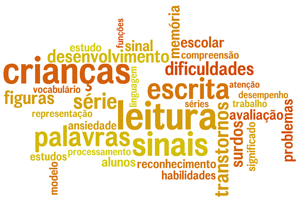 O curso é um projeto desenvolvido para :
Atender solicitação dos associados;

Articular saberes que permitam a construção de um canal de comunicação entre todos;
Ampliar a visão interdisciplinar;

Disponibilizar Informação de qualidade e;

Auxiliar nas práticas pedagógicas.
Formato virtual
3 Módulos,

3 Fóruns,

3 Quizzes,
Ambiente Virtual:
Módulos I, II e III permanecem abertos até o final do curso
Fórum III, disponível até 30/05/2015
QUIZZES
Testes para a avaliação de aquisição de conhecimento.
TUTORES
Orientar;  
    Interferir;
    Interagir;
    Sugerir;
    Postar ;
    Responder e enviar e-mails.
Carga horária
Presencial - 2 dias :
Dias 09 e *30/05/2015 *Avaliação/encerramento
Participação virtual
Frequência mínima em 2 módulos
SINPEEM e Equipe de 

tutores deseja a todos: 

um     bom      curso!